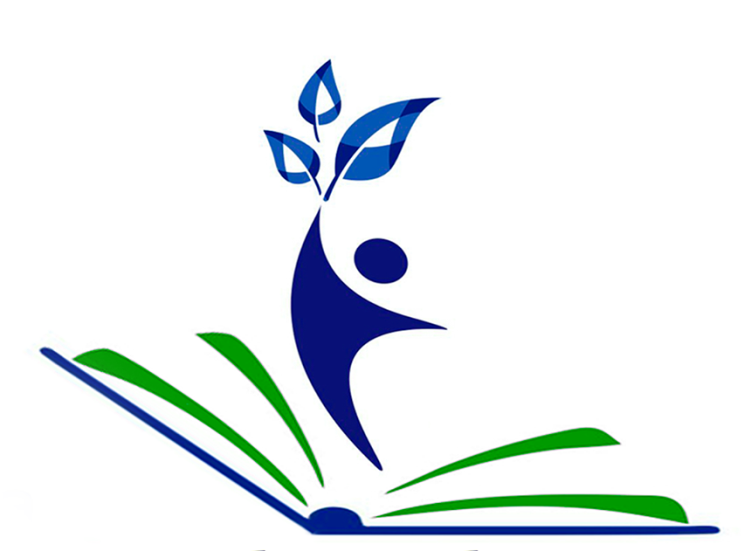 2017 – 2018 оқу жылында  «Педагогтарды аттестаттау» жобасы бойынша Астана қаласының Білім беруді жаңғырту орталығының жұмыс тәжірибесінен
Мақсаты: Астана қаласының білім беру ұйымдары педагогтерінің аттестаттау процедурасын сапалы өткізу.

Міндеттері:
•аттестатталатын педагогтерге әдістемелік сүйемелдеу көрсету;
•педагогтердің шығармашылық портфолиосы мен сабақтарына сараптаманы сапалы өткізу;
•үздік педагогтердің озық жұмыс тәжірибесін тарату.
Құжаттарын аттестаттауға ұсынған педагогтер саны
Аттестаттау бойынша жұмыс жоспары:

Оқытудың барлық деңгейіндегі аттестатталатын педагогтердің тізіміне түзетулер енгізу

Сараптау комиссиясының құрамын бекіту

Сараптау комиссиясы туралы ереже әзірлеу

Сараптау комиссиясының жылдық жұмысының жоспар-кестесін бекіту
Сараптау комиссиясының функциясы:
Орталық директорлардың ҒӘЖ жөніндегі орынбасарлары мен аттестатталатын педагогтерге арналған құжаттарды сараптамадан өткізу процедуралары жөнінде әдістемелік-нұсқамалық семинарлар өткізді.
Аттестатталушы педагогтардың электронды портфолио үлгілері
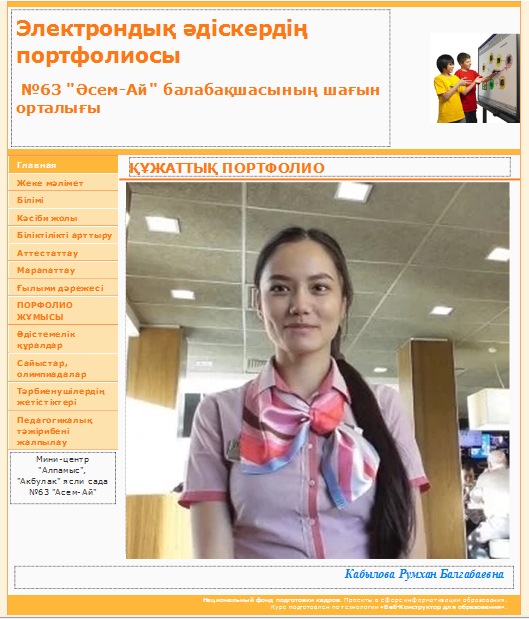 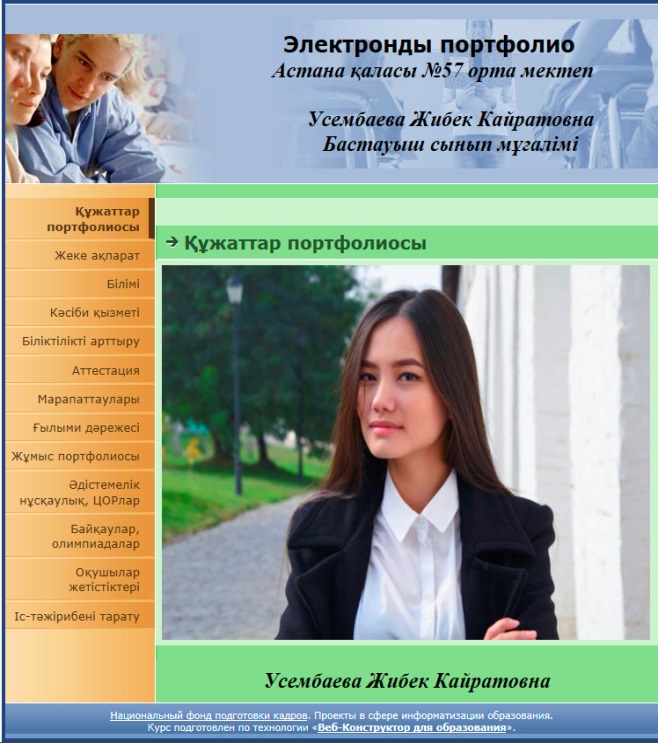 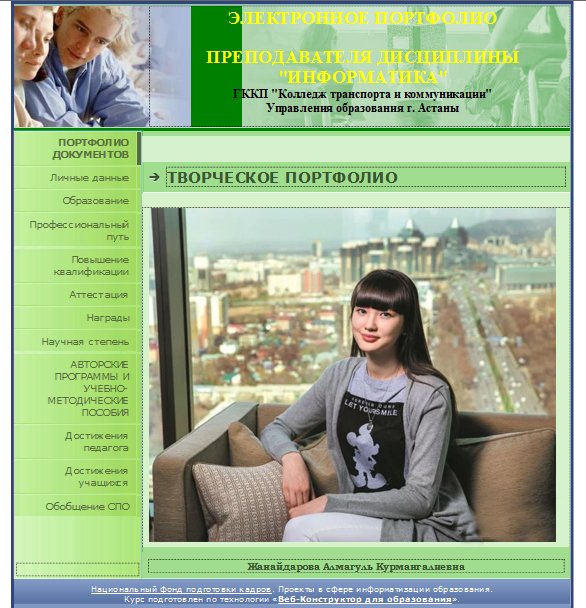 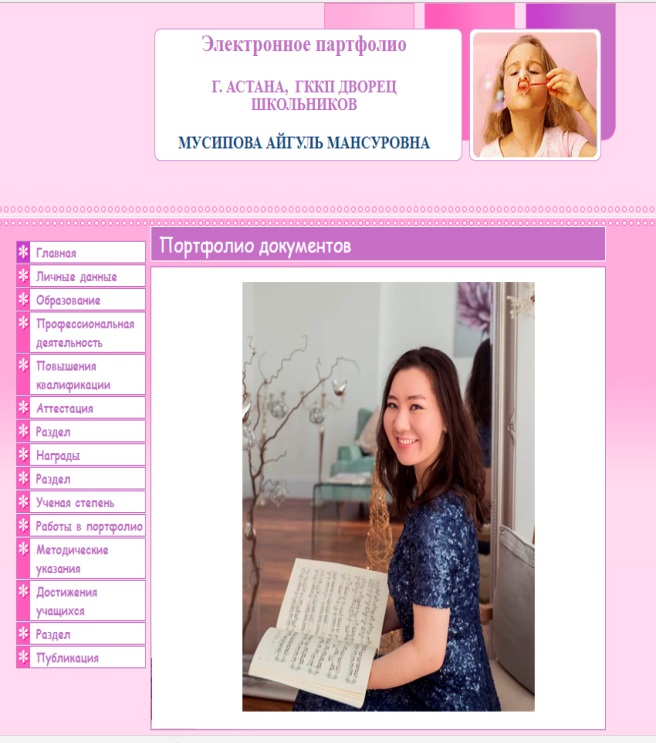 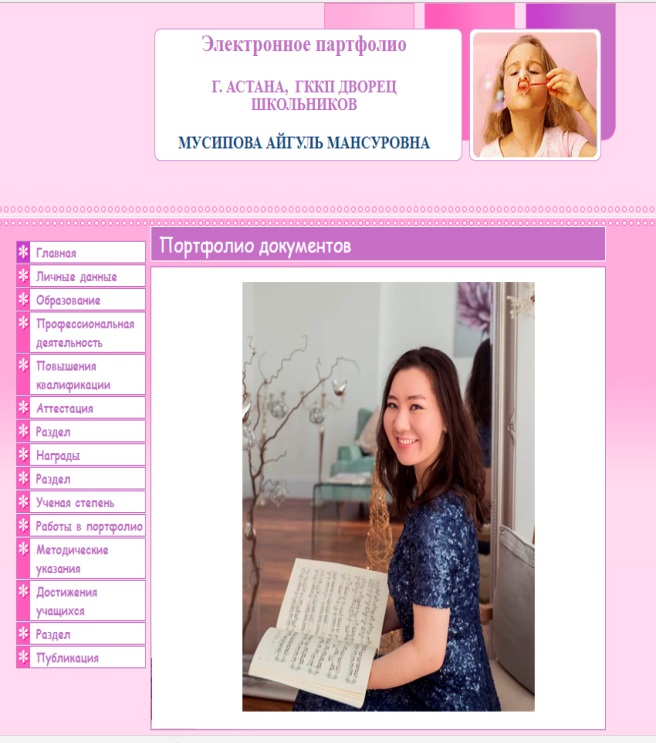 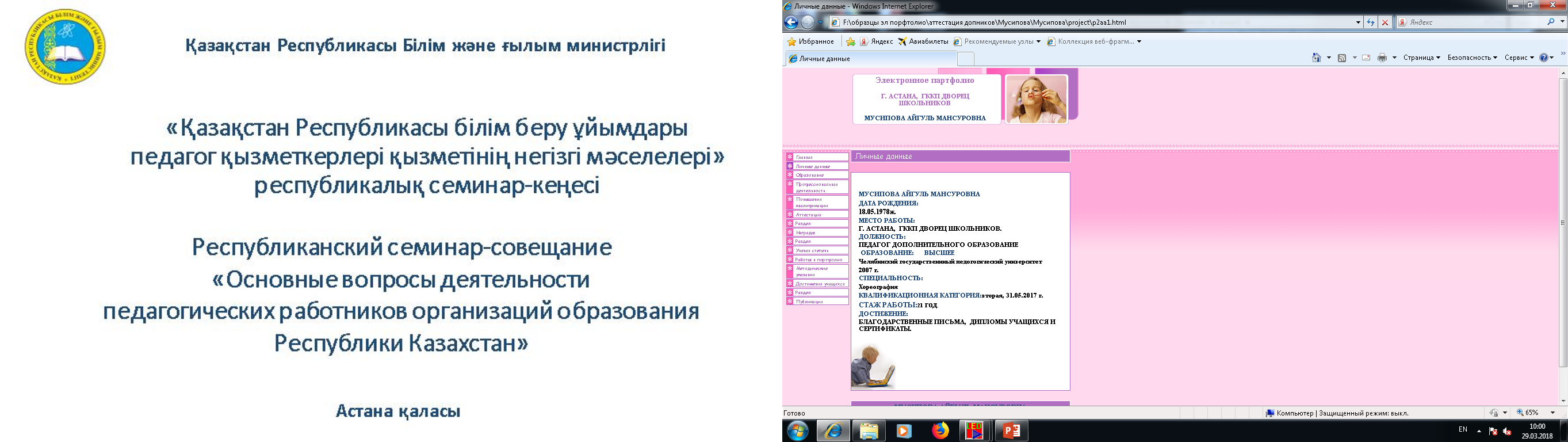 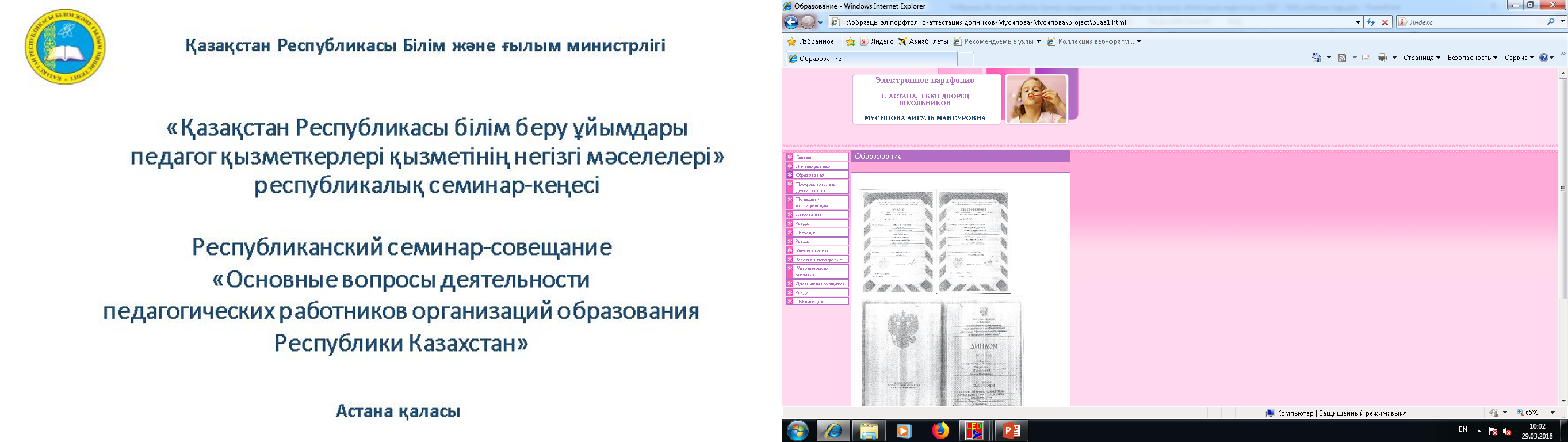 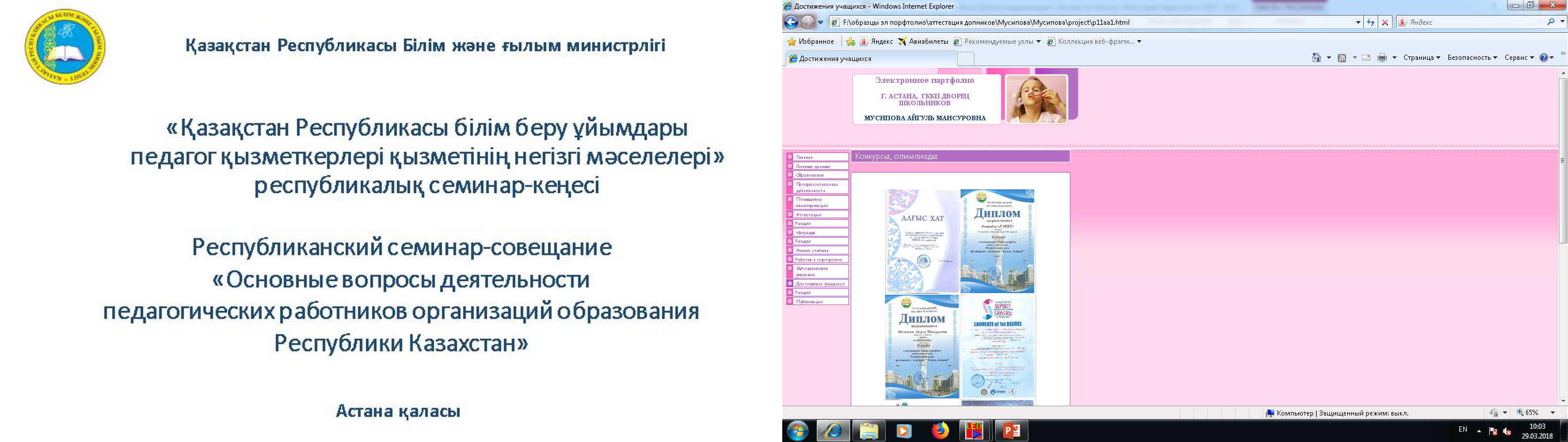 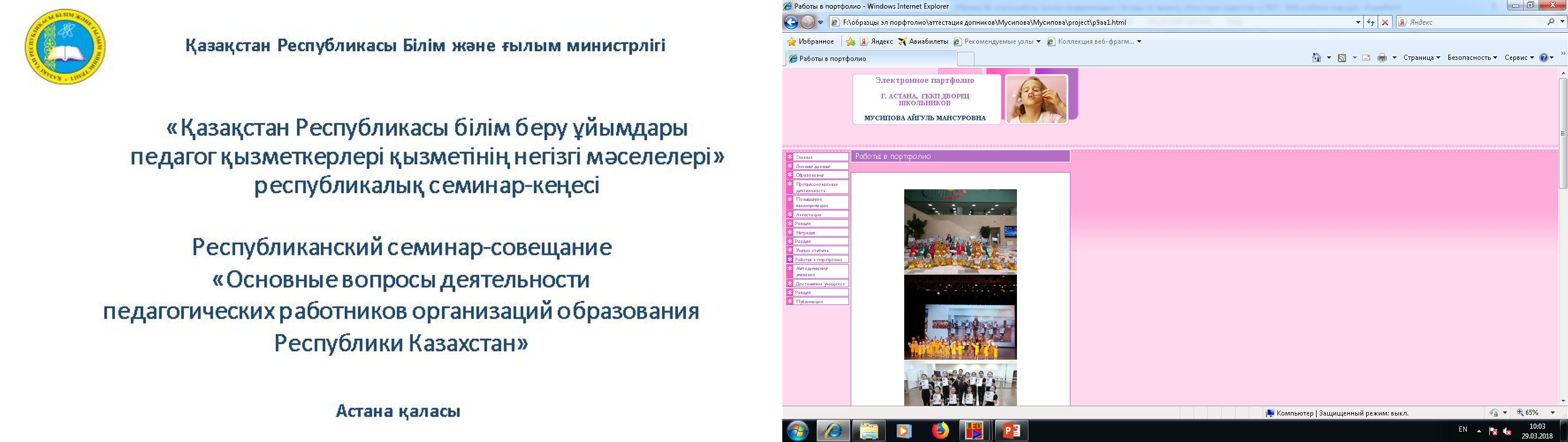 Педагогтарды аттестациялаудың жаңа жорматы бойынша электронды портфолио жобасы
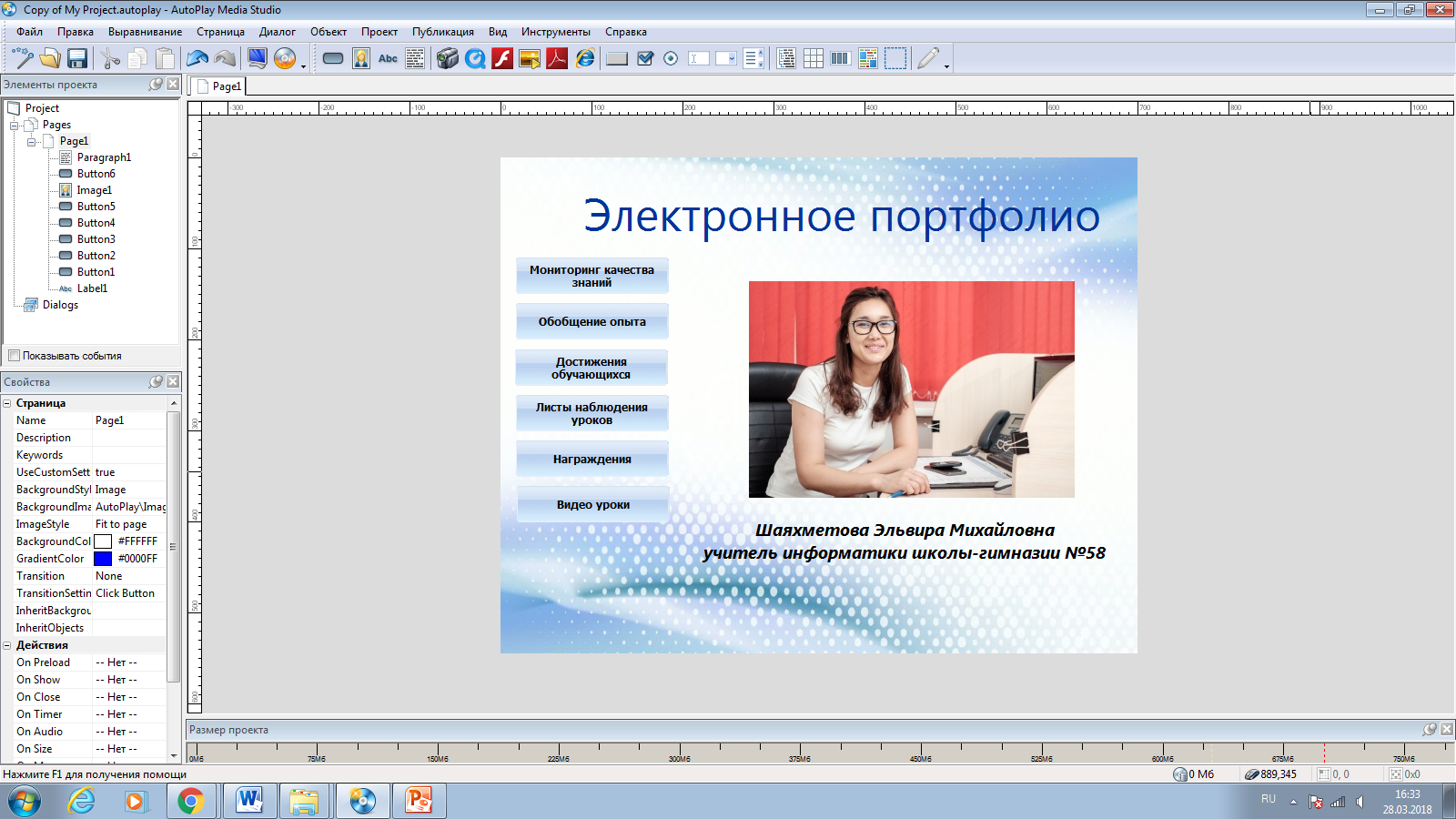 Сараптама тобының жүргізген жұмыстары
Педагогтердің шығармашылық жұмысын сараптамадан өткізу қорытындыларын талдау